Anatomie du foie
K. Mohkam
kayvan.mohkam@chu-lyon.fr
UE Hépato-Gastroentérologie – Session n°3
Anatomie du foie

4 octobre 2021 – DFGSM2
Préambule
L’objectif de ce cours est de procurer aux étudiants les notions de base en anatomie du foie, nécessaires à la compréhension de l’ensemble des pathologies hépato-biliaires à connaître à l’issue du 2e cycle.

L’ensemble des notions enseignées sont donc considérées comme des connaissance de RANG A
Généralités
Situation
sous le diaphragme, hypochondre D (déborde à gauche)
Aspect extérieur
rouge / brun
2 lobes (séparés par les lig. falciforme et rond)
Caractéristiques
Poids : 1000–1500 g 
2–3% poids corporel
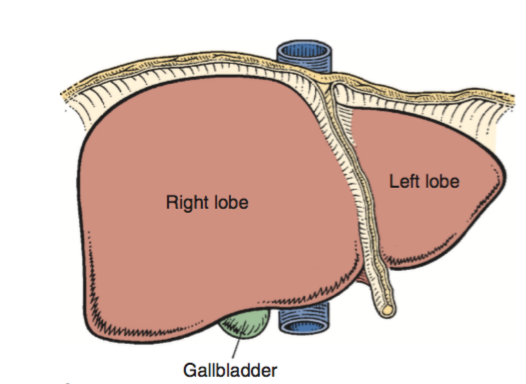 Blumgart’s, 6e ed. Elsevier
Moyens de fixités
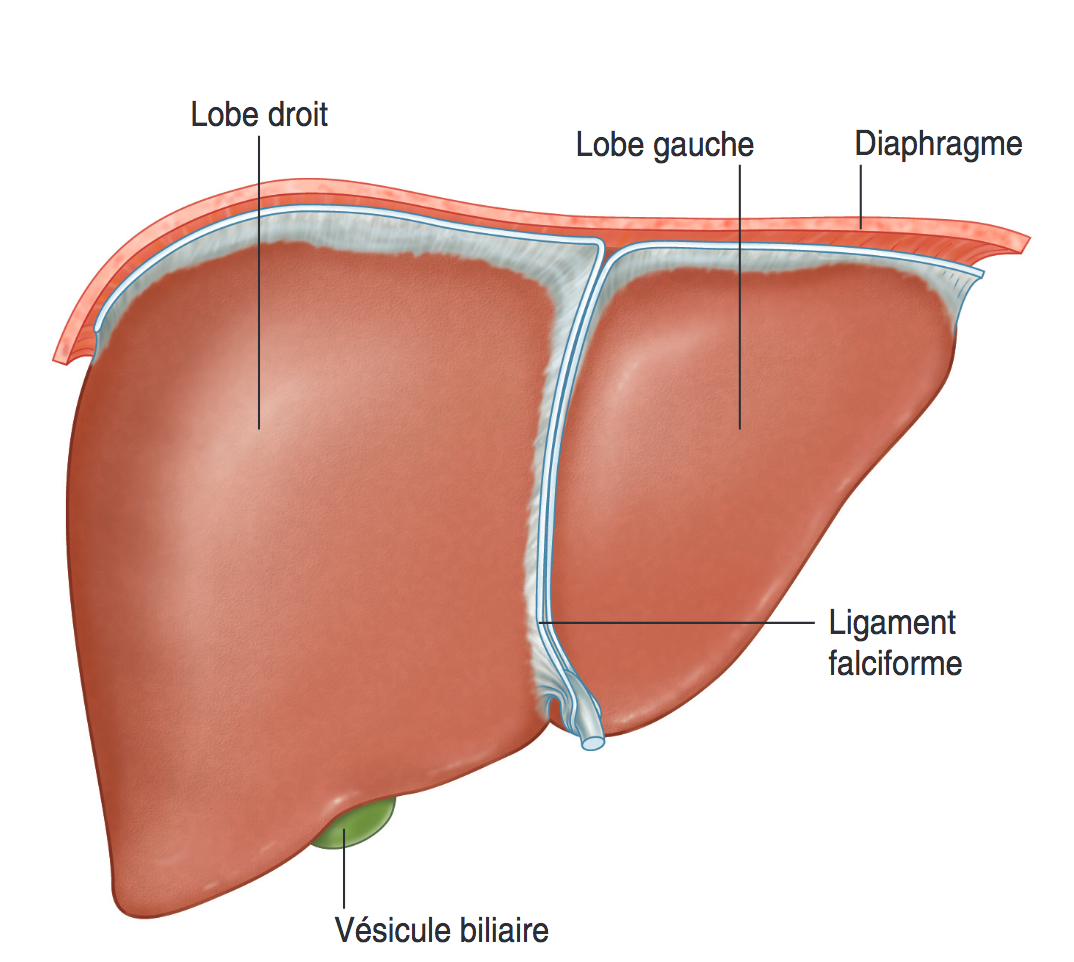 ligament triangulaire gauche
ligament triangulaire droit
ligament rond
Rapports
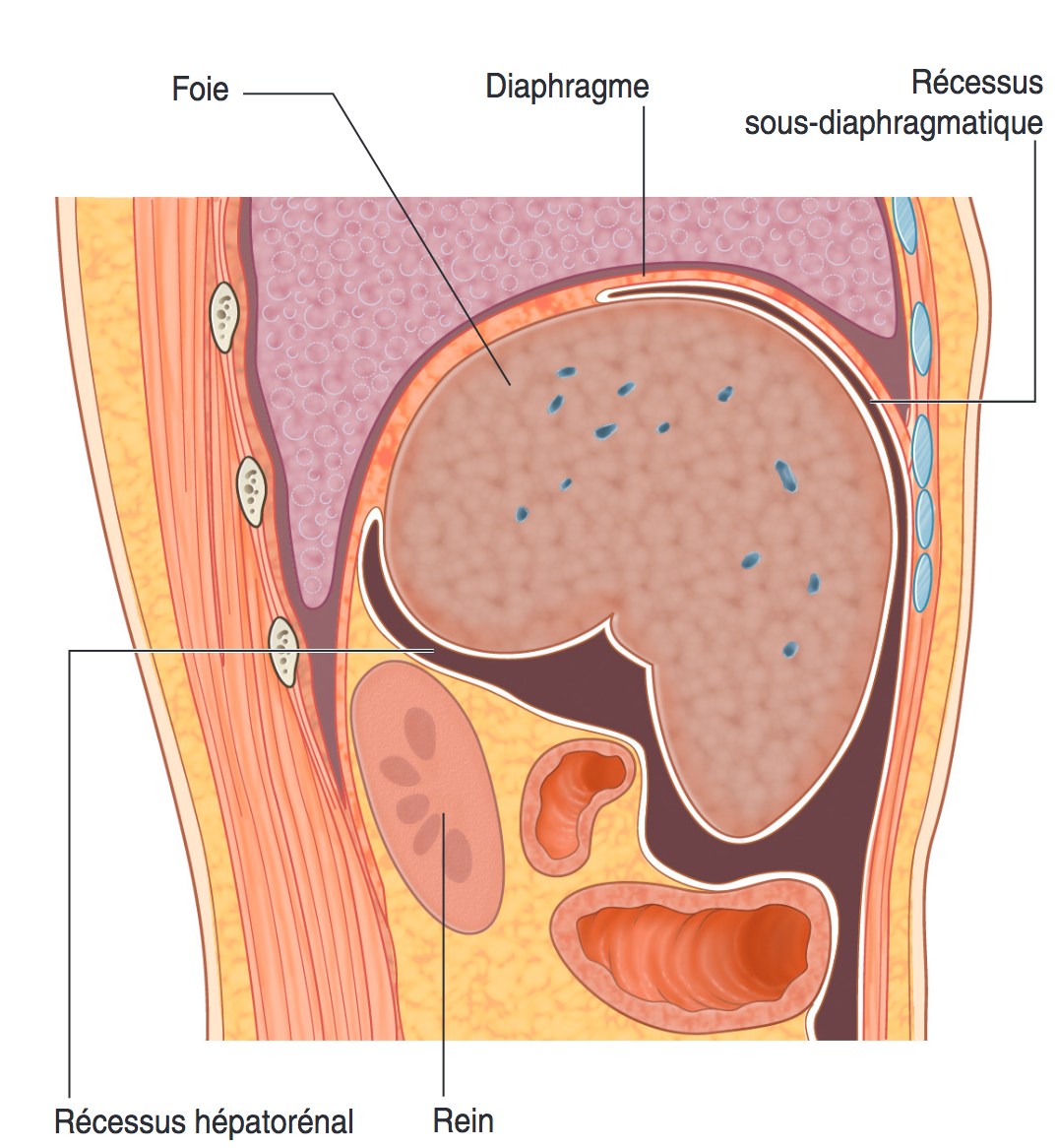 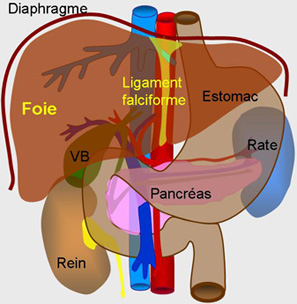 Avant
Vue de face (par transparence)
Vue de profil
Artère hépatique
Vascularisation : triple !
veines hépatiques (sus-hépatiques)
veine porte
Vascularisation artérielle
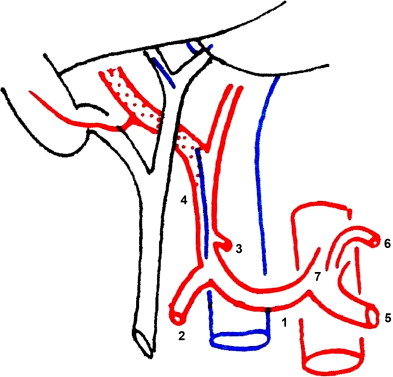 hépatique commune
gastroduodénale
gastrique droite
hépatique propre
splénique
gastrique gauche
tronc coeliaque
artère cystique
branche droite de l’artère hépatique passant derrière la VBP
aorte
Vascularisation porte
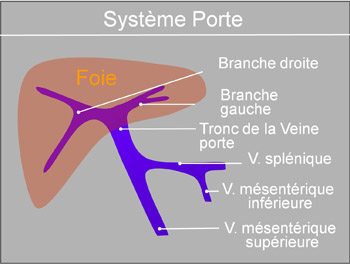 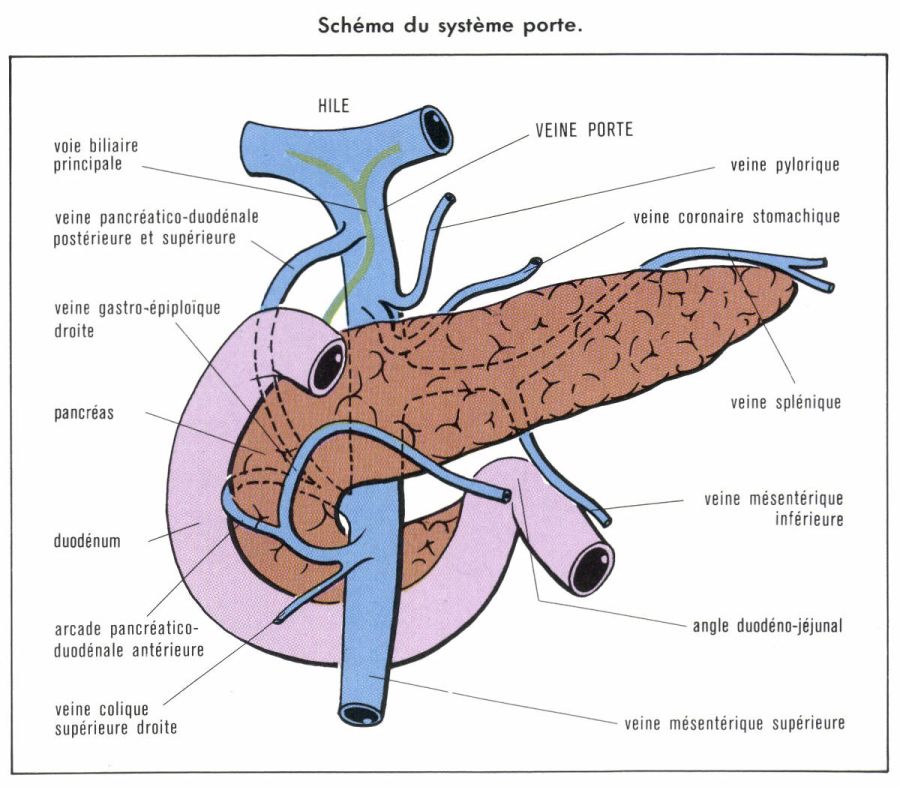 Vascularisation porte
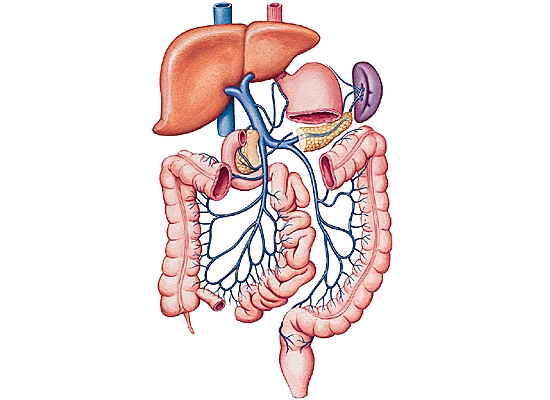 Veine splénique = parcours la face postérieure du pancréas, se jette dans la VMS pour former le tronc porte
VMS = superposable à l’AMS (mais se draine dans la VP et non dans la VCI)
VMI = superposable à l’AMI puis à l’ACG, se draine dans la veine splénique (tronc spléno-mésaraïque)
Drainage veineux
3 veines (sus-)hépatiques (tronc commun VSH G et M)
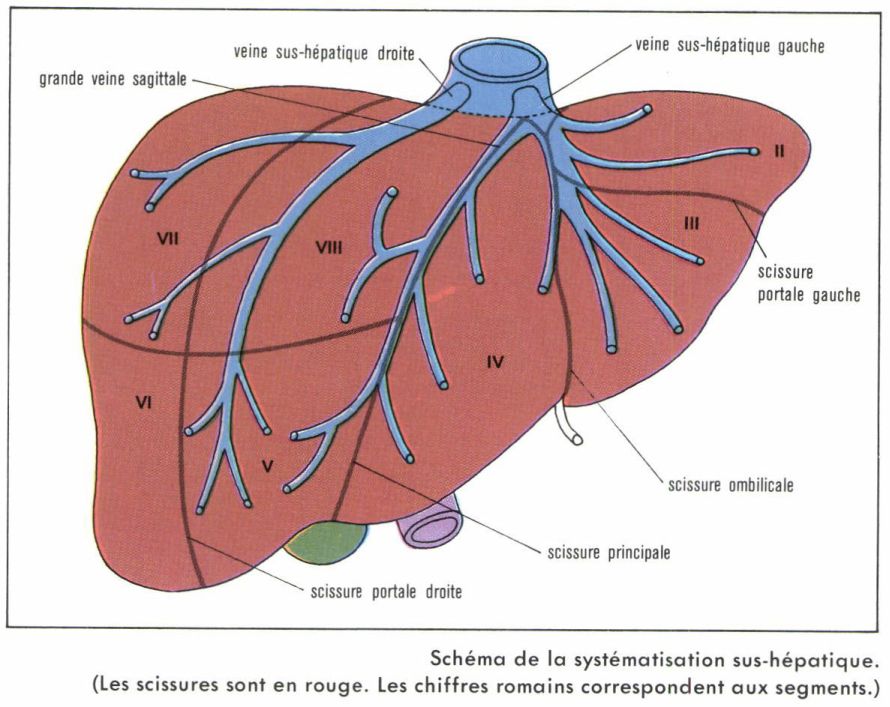 Veine sus-hépatique moyenne
Système biliaire
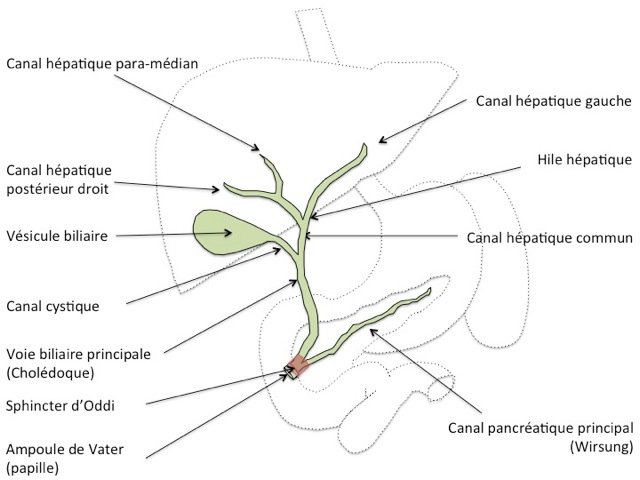 Voie biliaire principale =
C. hépatique commun
C. cholédoque
Voie biliaire accessoire =
Vésicule biliaire
C. cystique
Canal cholédoque
Pédicule hépatique : rapports
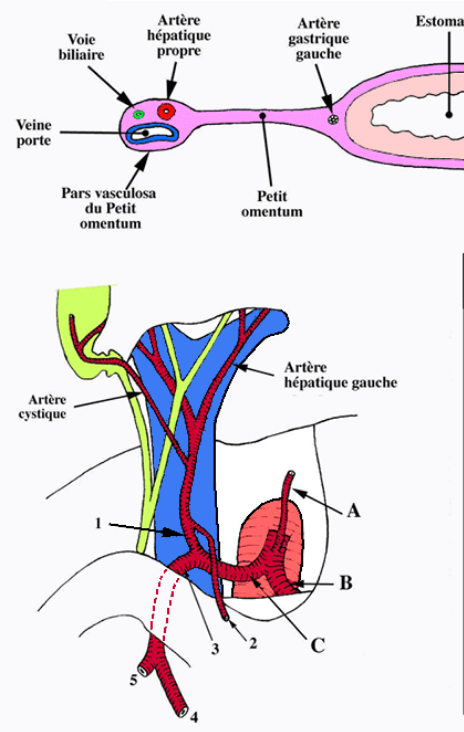 Artère hépatique propre : en avant et à gauche

Voie biliaire principale : en avant et à droite

Veine porte : en arrière
Pédicule hépatique et petit épiploon
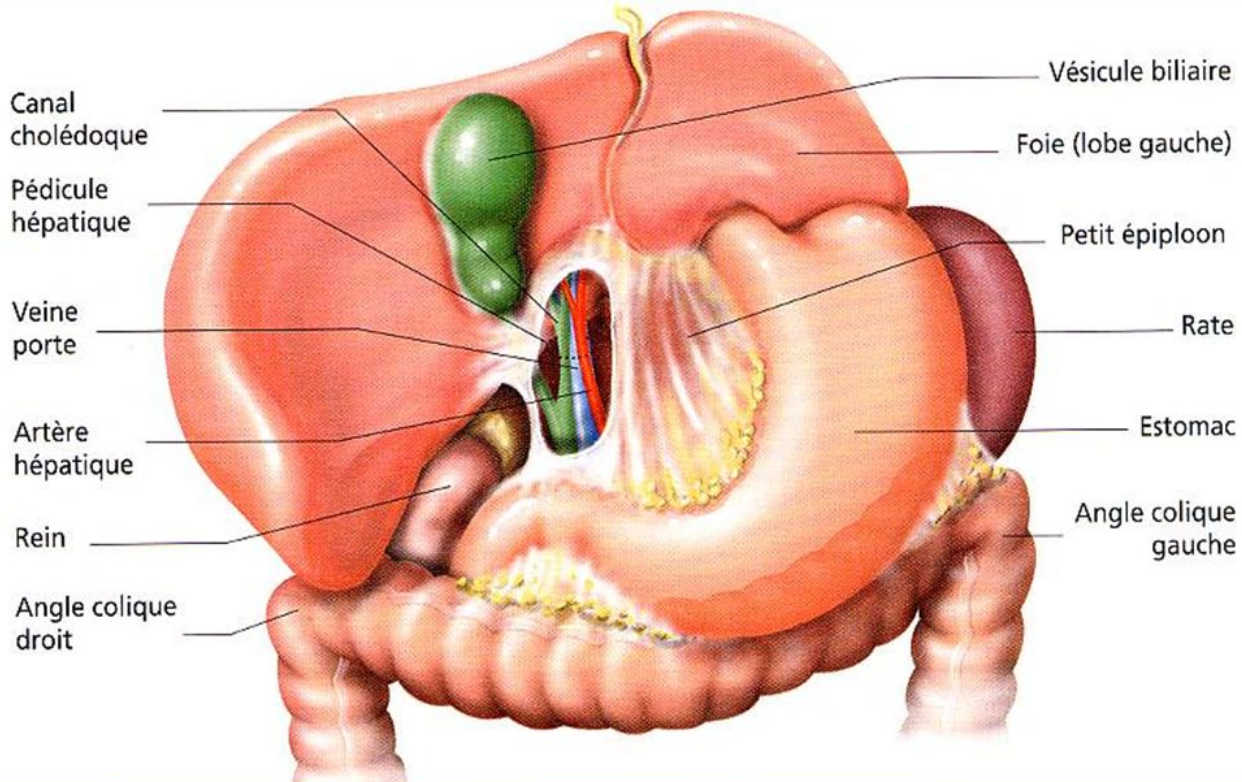 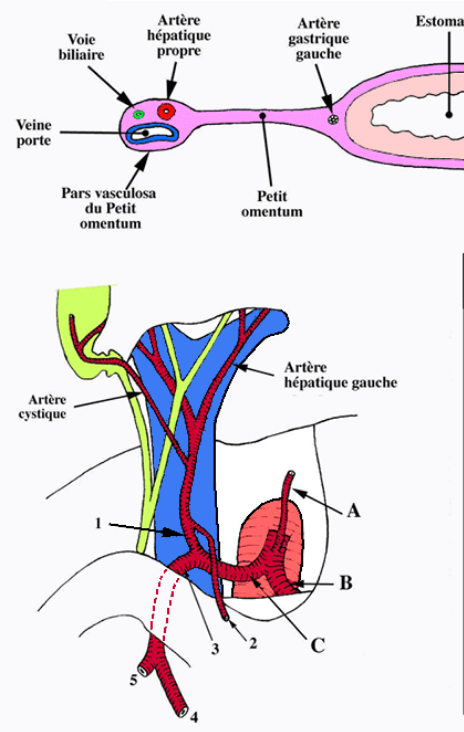 hiatus de Winslow
Segmentation hépatique  (Lobes ≠ Foies)
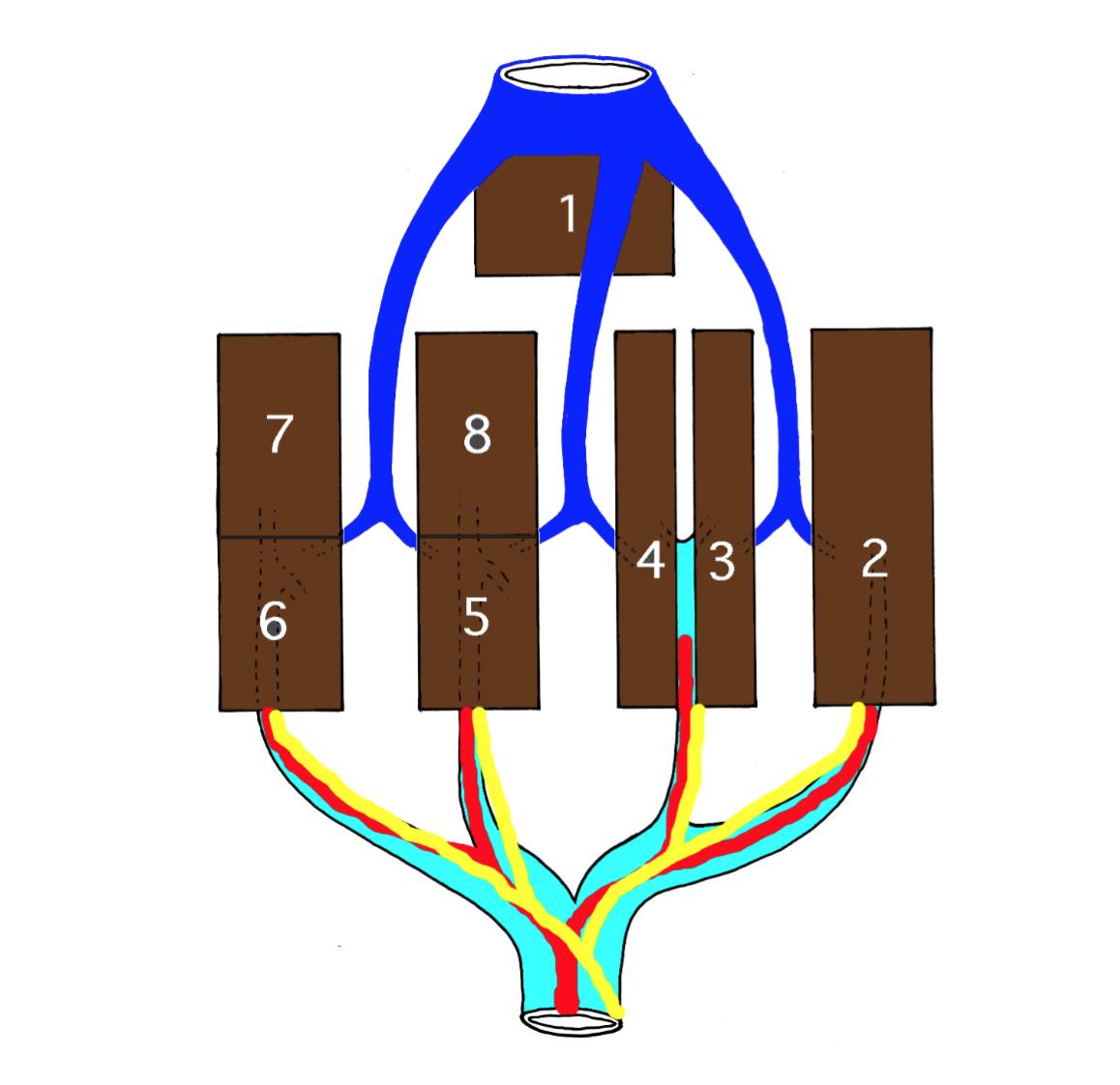 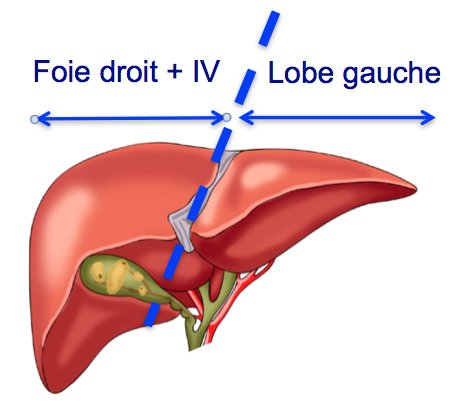 Lobe droit =
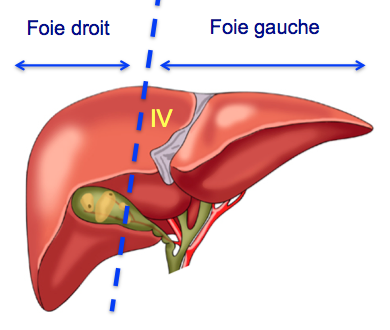 Foie Droit
Foie Gauche
Lobe G
Lobe Droit
Segmentation hépatique
VHD
VHG
VHM
II
VII
VIII
III
IV
VI
V
VCI
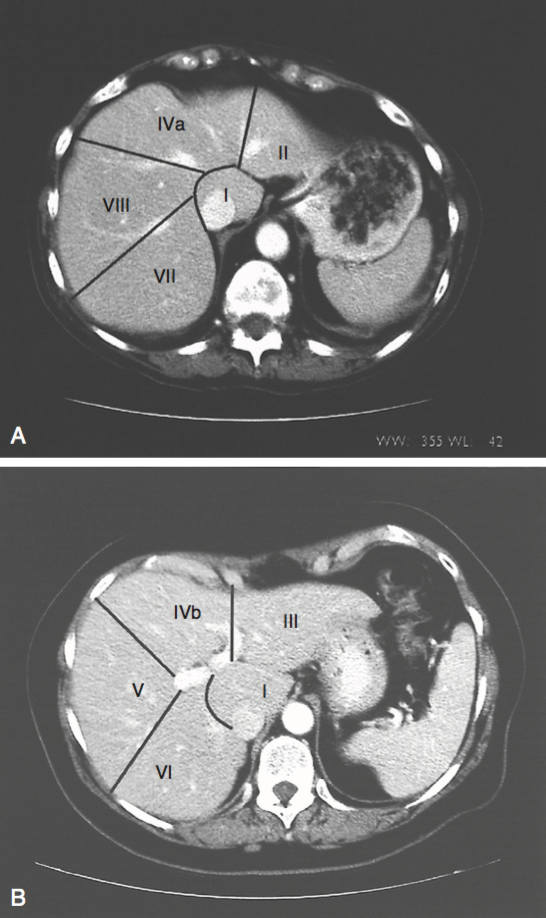 Comment identifier les segments sur un scanner ?
On est au dessus du plan de la veine porte : les 3 veines hépatiques séparent les segments supérieurs du foie (II, IVa, VIII, VII)
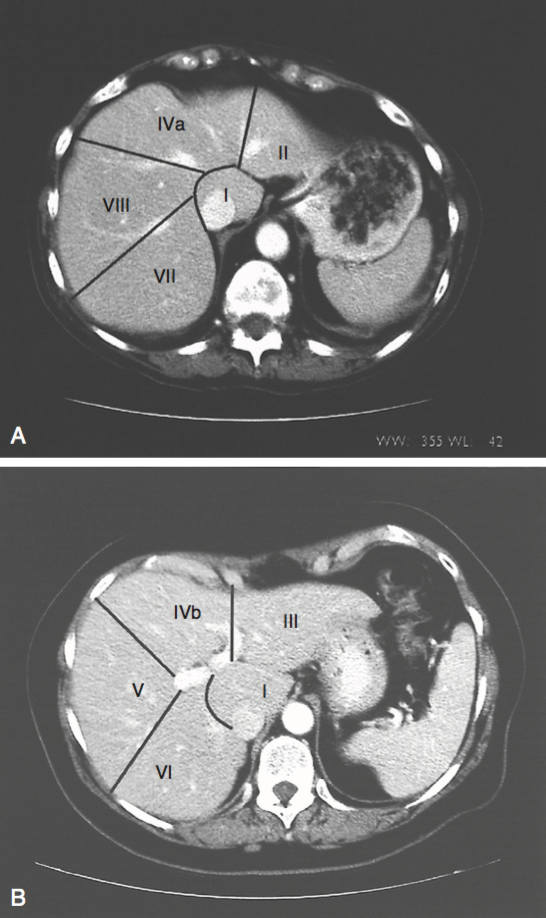 On est en dessous du plan de la veine porte : les 3 veines hépatiques séparent les segments inférieurs du foie (III, IVb, V, VI)
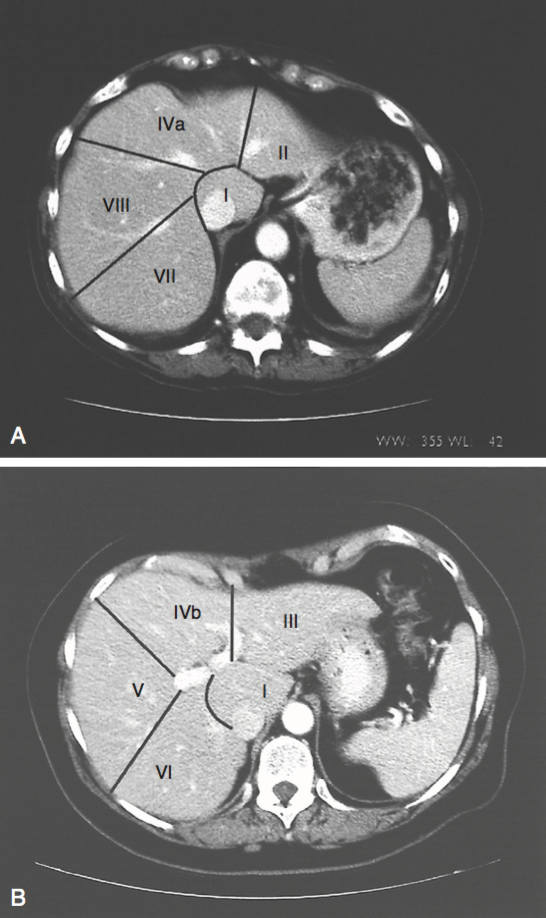 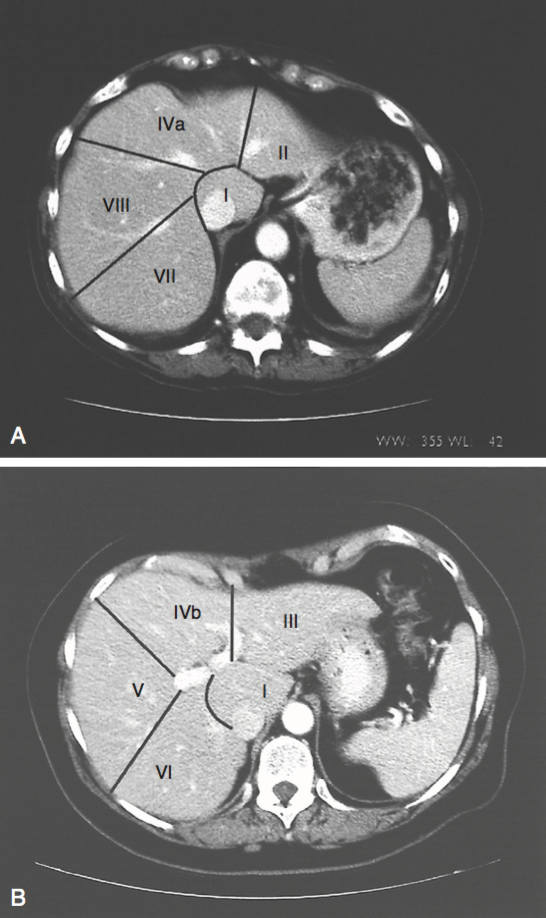 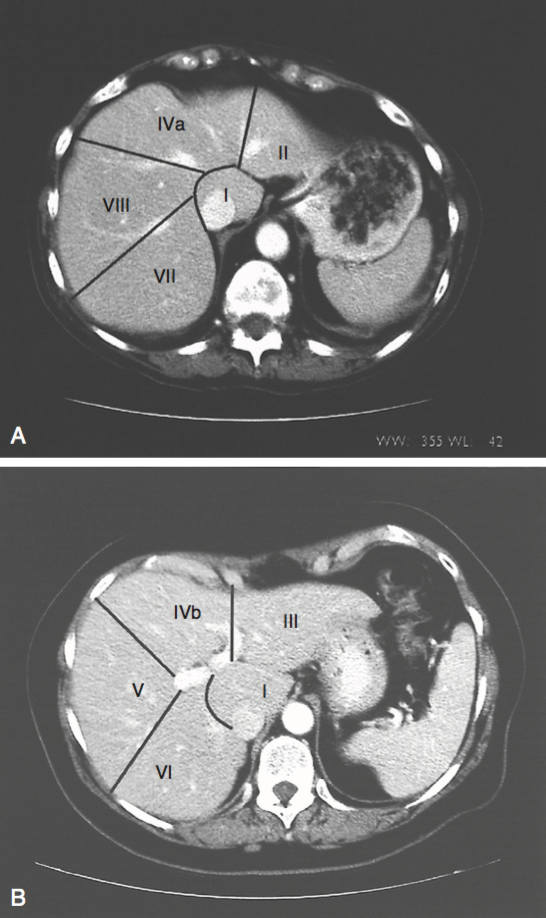 POUR S’ENTRAINER :
https://www-imaios-com.docelec.univ-lyon1.fr/fr/e-Anatomy/Thorax-Abdomen-Pelvis/Abdomen-Pelvis-TDM
Résections hépatiques :
hépatectomie droite
VII
II
III
IV
VI
Hépatectomie droite:  S5 S6 S7 S8
Résections hépatiques :
hépatectomie droite
VII
II
III
IV
VI
Hépatectomie droite:  Foie restant = S2, S3, S4
Anatomie du Foie
VHD
VHG
VHM
II
VII
VIII
III
IV
VI
V
VCI
FOIE gauche
FOIE droit
Anatomie du Foie
VHD
VHG
VHM
II
VII
VIII
III
IV
VI
V
VCI
Lobe gauche
Lobe droit
Résections hépatiques
Lobectomie gauche (Bisegmentectomie 2-3)
Résections hépatiques
Lobectomie gauche (Bisegmentectomie 2-3)
Anatomie du Foie
VHD
VHG
VHM
II
VII
VIII
III
IV
VI
V
VCI
Secteur postérieur (latéral) droit
Secteur antérieur (médian) droit
Résections hépatiques
Sectoriectomie POSTERIEURE (postérolatérale) DROITE
Résections hépatiques
Sectoriectomie POSTERIEURE (postérolatérale) DROITE
Résections hépatiques
Sectoriectomie ANTERIEURE DROITE
Résections hépatiques
Sectoriectomie ANTERIEURE DROITE
Résections hépatiques
SEGMENTECTOMIE  S5
Résections hépatiques
SEGMENTECTOMY  S5
Résections hépatiques
WEDGE RESECTION (RESECTION NON-ANATOMIQUE)
Résections hépatiques
WEDGE RESECTION (RESECTION NON-ANATOMIQUE)
Anatomie du foie
K. Mohkam
kayvan.mohkam@chu-lyon.fr
UE Hépato-Gastroentérologie – Session n°3
Anatomie du foie

5 octobre 2020 – DFGSM2